Journalism 614:Campaigning and Political Advertising
Campaigning and Public Opinion
Communication campaigns
Market products and services
Shape image of brands and companies
Shape culture and alter social landscape
Promote positive health/social practices
Promote political issues and candidates
Communication Campaigns
Campaigns try to…
…generate specific outcomes or effects
…in a relative large number of people
…usually within a specified time period 
…through an organized/integrated set of communication activities and procedures
Great Ad Campaigns
Communication Strategies/Tactics
Identify potential audiences
Learn their attitudes, lifestyles, & behaviors
Target audiences through segmentation
Test potential themes and messages
Generate positioning and messaging scheme
Careful process reflects high costs
Dove “Campaign for Real Beauty”
Campaign Planning
Applying models of persuasion and public opinion in the design of the campaign
Taking into account audiences existing cognitions, attitudes, motives, and behaviors
Understanding targets communication channels, usage patterns, and media reliance
Maintaining loyalty while broadening consumer base into new markets
Creating new social norms and habits
De Beer’s “A Diamond Is Forever”
Campaign Execution
Establishing clear and realistic campaign goals that direct and unify your efforts
Deliver high quality materials through a orchestrated dissemination strategy
Using mass media and interpersonal communication is a coordinated fashion
Employing social media as an amplifier or for buzz through networked connections
Word of Mouth and Buzz Building
Political Advertising
Key means of communication with public
Advertising spending accounts for majority of campaign budgets, especially for presidency
Nearly $1 billion for presidency in 2012
10 Billion across all political races for marketing
10% spent in last week -  ad blitz
Concentrated on 1/3 of population 
 battleground states, battleground markets
And Spending Explodes…
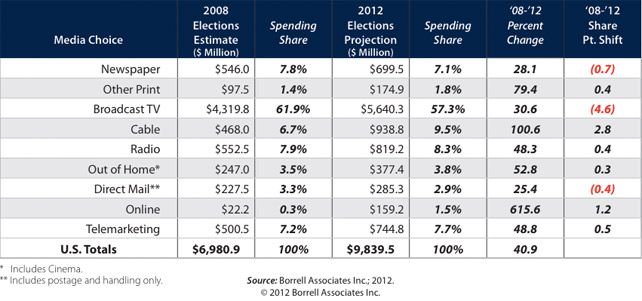 Cost Per Voter
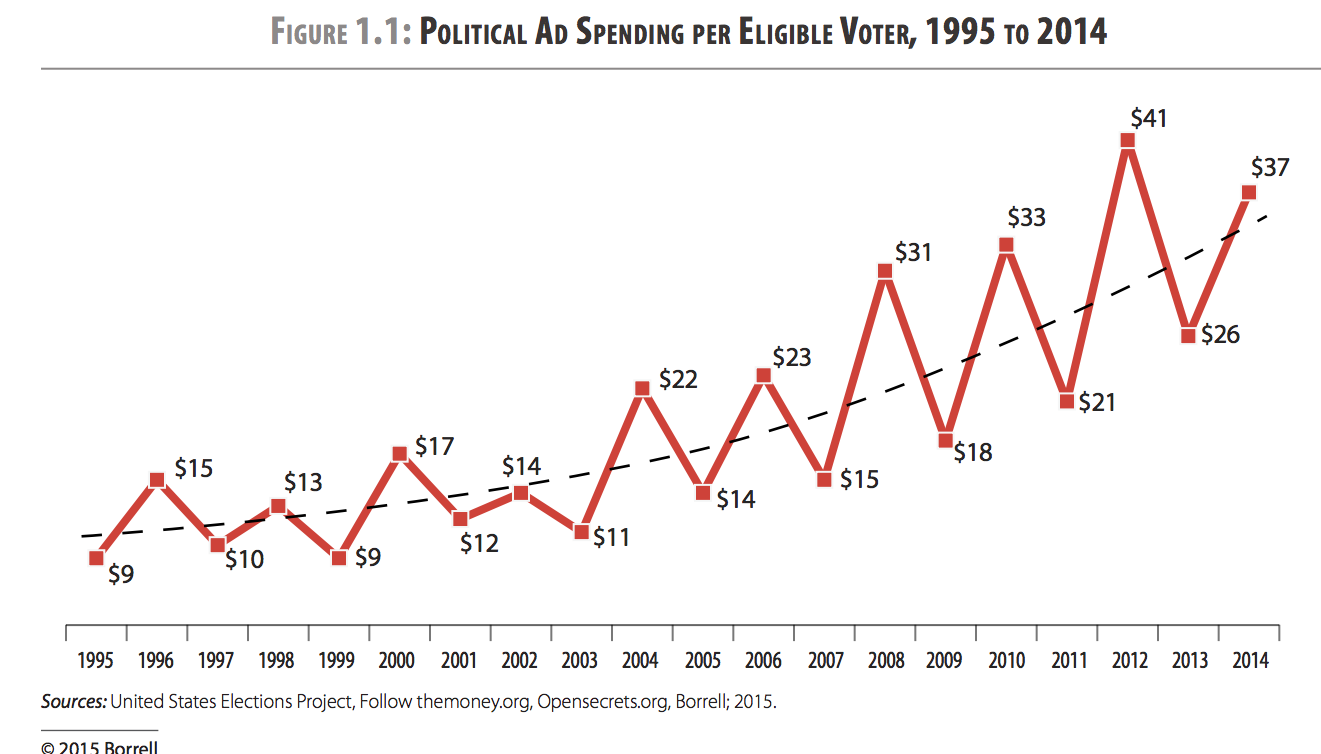 Advertising Effects
Ads have effects 
Drive news reporting
739 airings of Swift Boat Ads in three states drove coverage
Ads also dictate the issue agenda
Influence voters’ attitudes
Shape perceptions of candidates
Provide information about positions
Highly Controversial
Question quality and accuracy of info
Mudslinging and misrepresentations
Fear about impact on citizens
Fosters cynicism and demobilization
Distort opinions and alter elections
Switching vote based on ad claims
Lessons from Modern Campaigning
Candidates don’t dictate the news discourse
Though gatekeepers sometimes let them
Campaigns do control websites, broadcast ads, direct (mailers, telephone calls, etc.), and social media. 
Can amplify inaccuracies and distortions
Elections are won locally - electoral college
Swing states, specific regions, local precincts 
Play good cop, bad cop - makes attacks worse
PACs, 527s, and stealth campaigning
Advice to Journalists
Follow the money to the source of ads
What is the history and agenda of groups
Expose stealth campaigns
Explore connections with candidates
Recognize Internet represents best and worst of modern campaigning
Do not allow candidates to dictate the terms or to dominate the coverage cycles
As Trump did in 2016….
Dominate the News Cycle
Dominated the news agenda, with constant cycle of stories so that subsequent coverage includes his views
Trump got $2.8 billion in primary coverage; Clinton $1.1 billion; Cruz $770 million, making up for ad spending difference – “Trump sucked the oxygen out of the room” 
Differences set before Super Tuesday, with Trump way up; click-bait candidate, who drove up news consumption
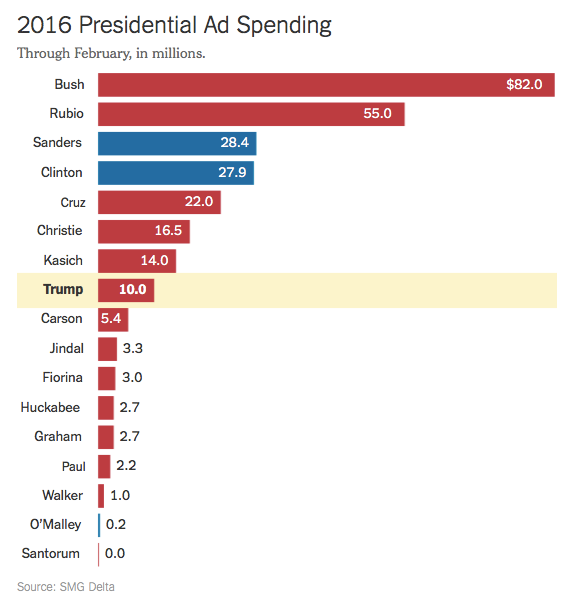 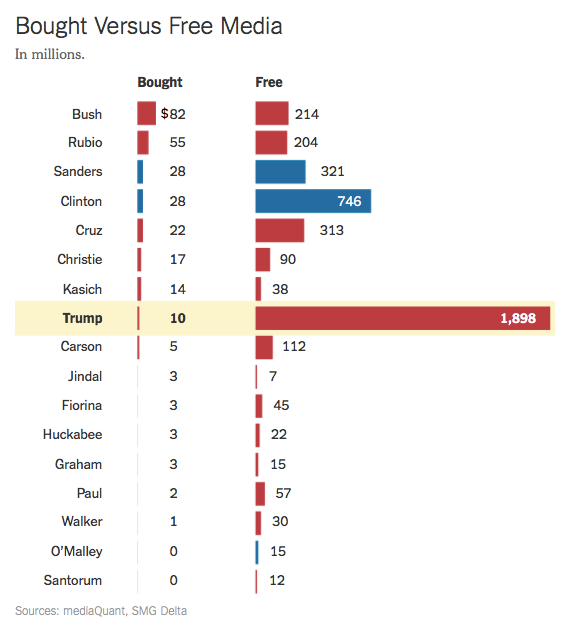 Trump dominated coverage all but one week of the primary
Even when Democratic contest remained contested
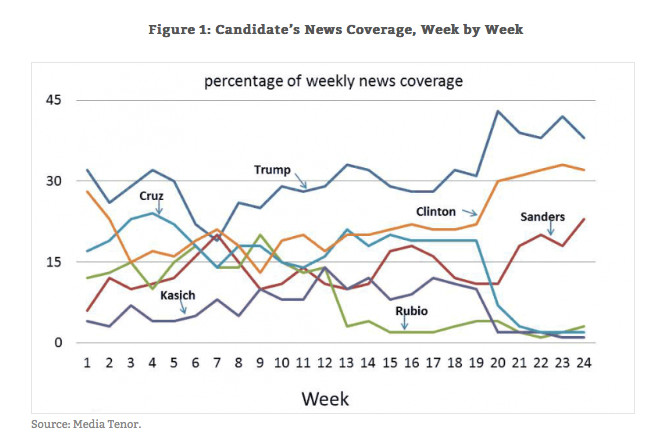 And Trump’s coverage was less negative than key opponents
Clinton’s coverage even more negative. Only Sanders is positive
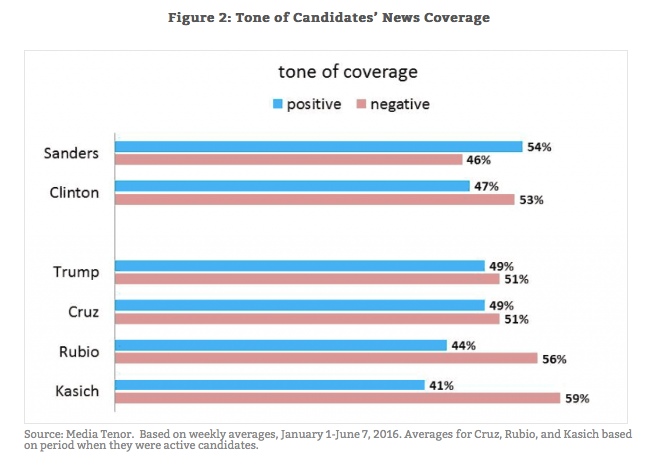 Negative Advertising
Not a new occurrence – since the 50s
Eisenhower attacks Democrats
Johnson’s “Daisy Girl” against Goldwater 
Important part of recent election bids
Beginning in 1980, PACs used ads to support certain candidates as an “independent expenditure”
Willie Horton Ad – PAC against Dukakis
Negative Ads
Focus on criticisms of the opponent, fault character, accomplishments, or issue positions – AKA “attack advertising” – example, “LAZY”






Still, negative ads are a minority
Most are contrast ads or positive ads
Types of Positive Ads
Positive Ads – focus on good characteristics, accomplishments, or issue positions of sponsor

Morning in American
Reagan


Boy from Hope
Clinton



Image Oriented – focus on character and personal traits
Issue Oriented – focus on the issue/policy positions
Political Ad Effects
The Negativity Effect
The Demobilizing Effect
The Backlash Effect
“Negativity Effect”
Voters learn issue information from ads
Some find it rivals the effects of news, especially among light news viewers
Negative Ads are more easily recalled
Greater effect on impression formation
Greater effect on vote choice
Issue attacks do more than image attacks
Responses to attacks have mixed effects – hurt both the sponsoring candidate and opponent
Use of news media reduces negativity effect
“Demobilizing Effect”
Initial findings argue that negative ads produced cynicism
Reduces motivation to vote, lowers turnout 5%
Others find that demobilized independents balanced by increased voting among party loyalists -  net positive
Strengthen ties to political parties
Goldstein’s research finds negative ads are mobilizing
Much better ad exposure measurement -  WiscAds
Other scholars find difference between useful issue attacks vs. harsh mudslinging and other attacks
Legitimate criticism actually increases turnout
“Backlash Effect”
Negative ads increase support for the attacked and decrease support for sponsor
Voters recoil against the negative tactics
Particularly true of supporters of attacked candidate
May actually strengthen their resolve to vote
Overall effect of political advertising may be to increase turnout and participation
Normative Questions
Targeting of most likely voting segments leads to pandering by politicians?
Attention to “best prospects” for funds distorts democratic representation?
Excessive politicking leads to voter cynicism and withdrawal from public life?